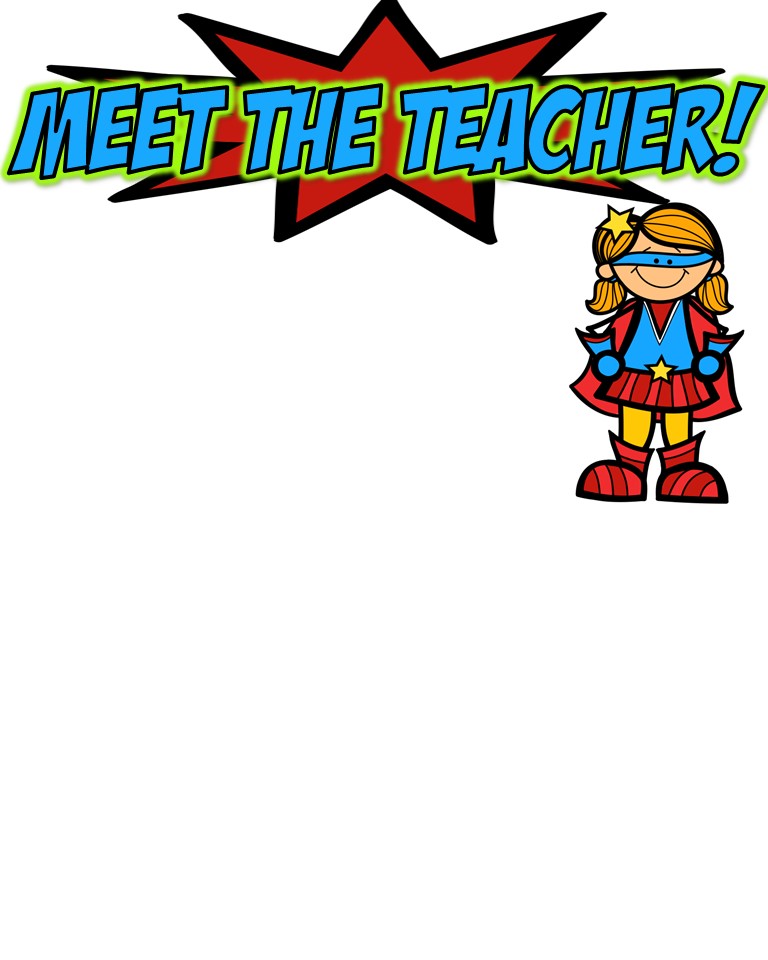 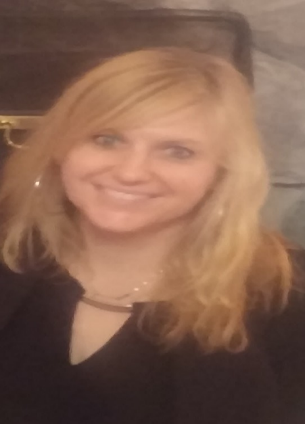 The basics!
Hi! My Name is  Sarah Hamann! I live in Fowlerville with my wonderful husband, Duane and my 4 children.  My oldest daughter, Rose, is 19 and attends Kendall College of Art and Design in Grand Rapids.  My son, Patrick, is 16 and a junior at Stevenson High School.  My identical twin 15 year old  daughters, Maria and Maureen, are in 10th grade at Stevenson also.  This is my 30th year of teaching and I am excited to make this my best year yet!
My childhood!
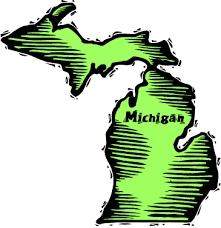 I spent the majority of my school years  in Dearborn and graduated from Dearborn High School, Class of ‘85!  I did live in Salisbury, Maryland where I went to school for kindergarten and 1st grade.  As a child, much of my time was spent at the dance studio taking ballet from my mother, as well as tap and jazz.  I was also on track and swim teams for many years.
My Favorites!
My education!
Food: Salad (Especially from Panera)
Movie: Wonder
Book: The Lord of the Rings series
Color: Red and certain shades of blue
Drink: Panera Hazelnut Coffee
Season: Fall
Sports: Baseball
Fast Food: Panera (Well, it’s not exactly fast food. )
Music:  70’s, 80’s and Elvis
Store: Target and Costco
Dessert: Tiramisu
Candy: Twizzlers
Restaurant: Bravo! And…Panera
Flower: Rose
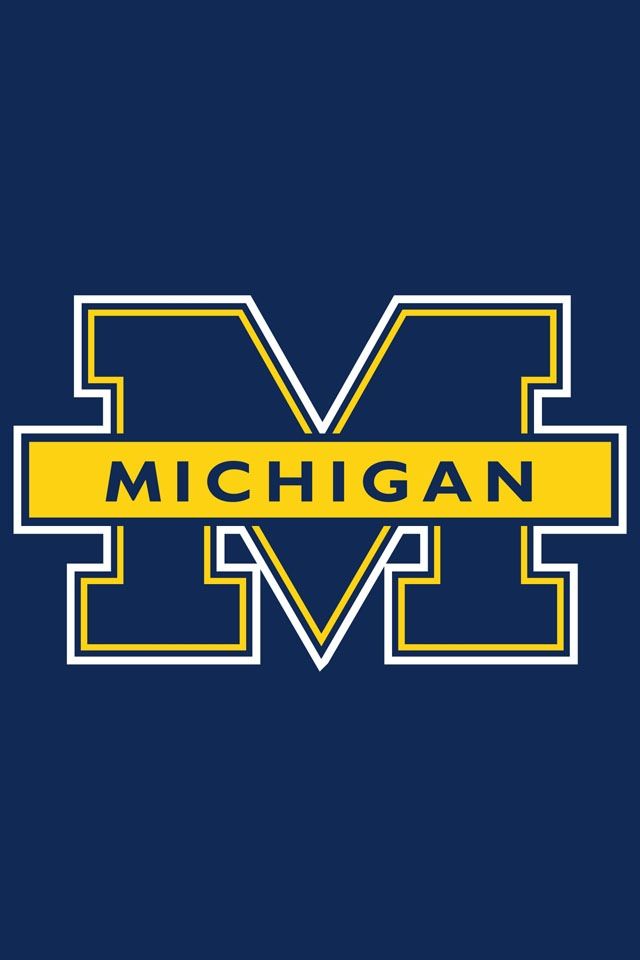 In May of 1989, I graduated with my Elementary Education degree from the University of Michigan.  After teaching for 6 years, I received my Masters Degree in Special Education, with a focus in Learning Disabilities also from the U of M.
Contact me!
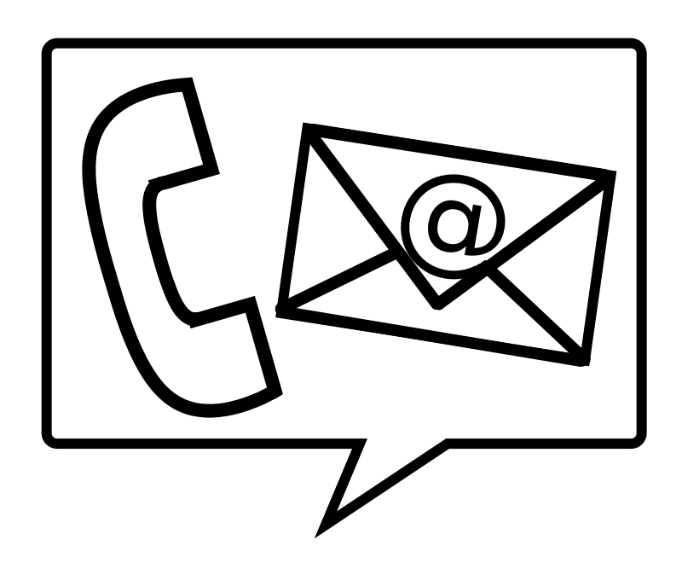 Email: shamann@livoniapublicschools.org
School Phone Number: (734) 744-2795